„Információvédelem menedzselése”
CXV. Szakmai Fórum
Budapest, 2025. március 19.
Óbudai Egyetem!
Bevezető gondolatok


Jerabek György
Hétpecsét Információbiztonsági Egyesület, 
titkár

www.hetpecset.hu
HÉTPECSÉT INFORMÁCIÓBIZTONSÁGI EGYESÜLET
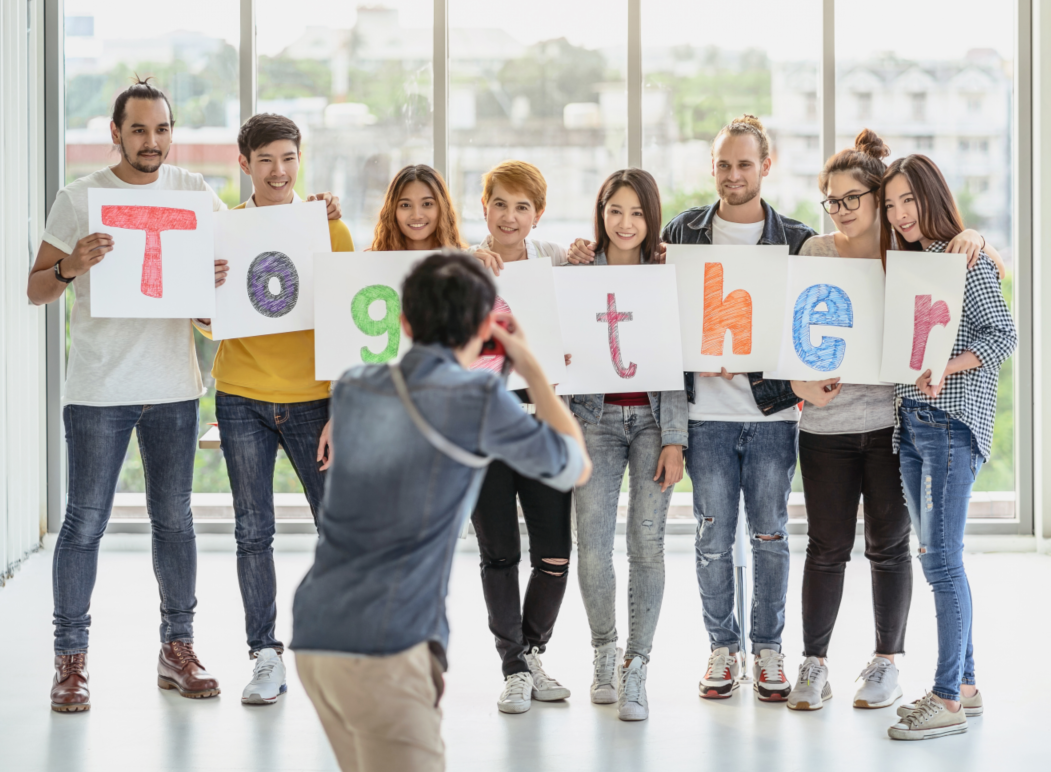 2001-től óta „Értékteremtő munkacsoport”
MagiCom + Szenzor + magánszemélyek
BS7799 szabvány fordítás
oktatási tematikák készítése

2004-ben 12 magánszemély megalakítja a
	 Hétpecsét Információbiztonsági Egyesületet

Céljaink B2B: 
- az információs társadalom biztonságának támogatása
- az információvédelem kultúrájának és ismereteinek terjesztése, 	a tudatosság kialakítása
- információvédelmi szakmai műhely létrehozása
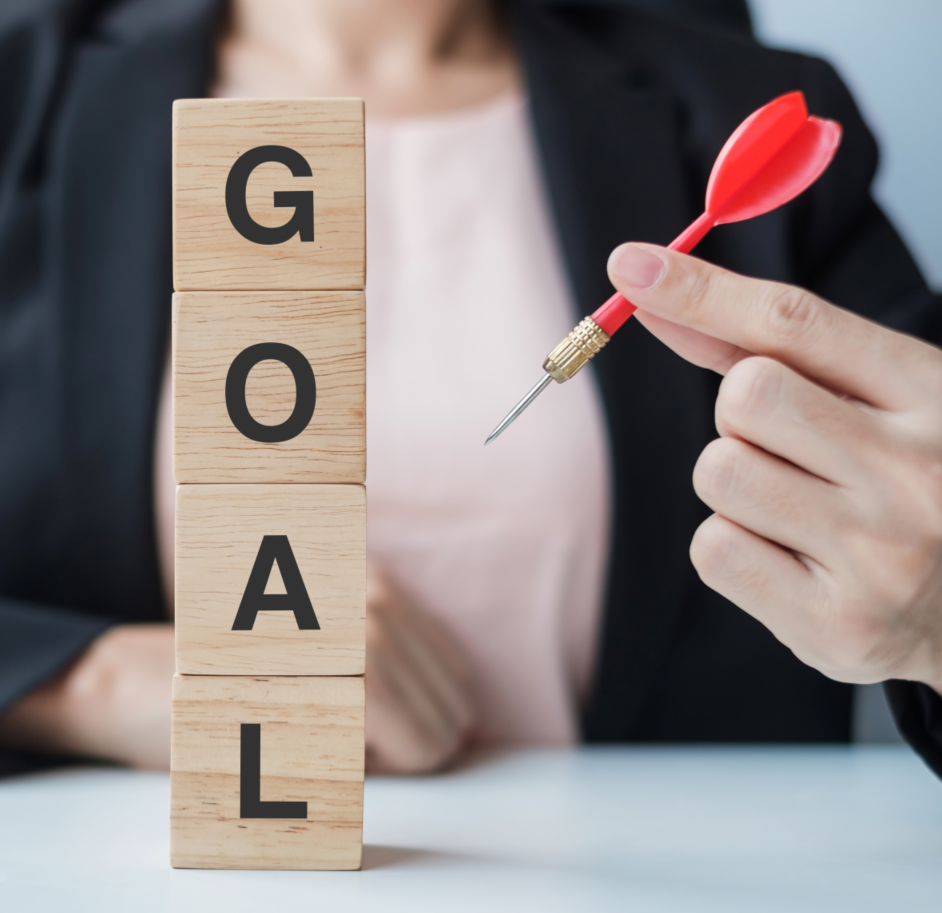 2
Hírek a közelmúltból
Donald Trump beiktatása (2025.01.20)

1/2025 és 2/2025. SZTFH rendelet – auditkövetelmények / felügyeleti díj

Nemzeti Kiberbiztonsági Munkacsoport – Farkas Örs kinevezése (2025.02.06.)

	- új kiberbiztonsági stratégia (közig egyeztetés alatt)

	- OT rendszerek és felhőszolgáltatások követelményei

	- KIM rendelet helyett új jogszabály: kiberbiztonsági képzési követelmények
 
NKI-HUNEX (2025.02.27) - kibergyakorlat

Új államtitkárság felel az e-közigazgatásért, elektronikus hírközlésért, valamint az informatikai infrastruktúráért – közölte az Energiaügyi Minisztérium (2025.03.15.) – Solymár Károly Balázs
Hírek a jövőből
Fontos szakmai események (társszervezetek rendezvényei):

EIVOK-56. Információbiztonsági Szakmai Fórum a RelNet Kft-ben (2025.03.27. 17:00 - 19:00)

ITBN CONF-EXPO (2025.09.24)

Óbudai Egyetem – 2025. november - A tudomány hete 


… és a kibernaptár: https://kibernaptar.hu/
A mai program:
09.30 – 10.00 Érkezés, regisztráció
		10.00 – 11.30 Aktualitások az információvédelemben – Jerabek György 		
	„Persze, hogy tudtam, csak nem sejtettem” // IT-OT Integráció a NIS2 idején
	Bóna Péter (Com-Forth Kft.) ügyvezető, tulajdonos
	
	Megfelelés az AI Act-nek: a kötelező MI-jártasság bevezetése és az ISO 	42001:2023 szabvány gyakorlati használata - Domokos Márton ügyvéd.
11.30 – 11.50 Kávészünet

	Kiberbiztonsági audit – Hogyan készül az auditor? - Nagy Mihály (KÜRT Információbiztonsági és Adatmentő Zrt.) kiberbiztonsági audit központ vezető

NIS2 népítélet – újratöltve - Moderátor: Dr. Dósa Imre (FORTIX) vezető tanácsadó
A rendezvényünk értékelő lapja
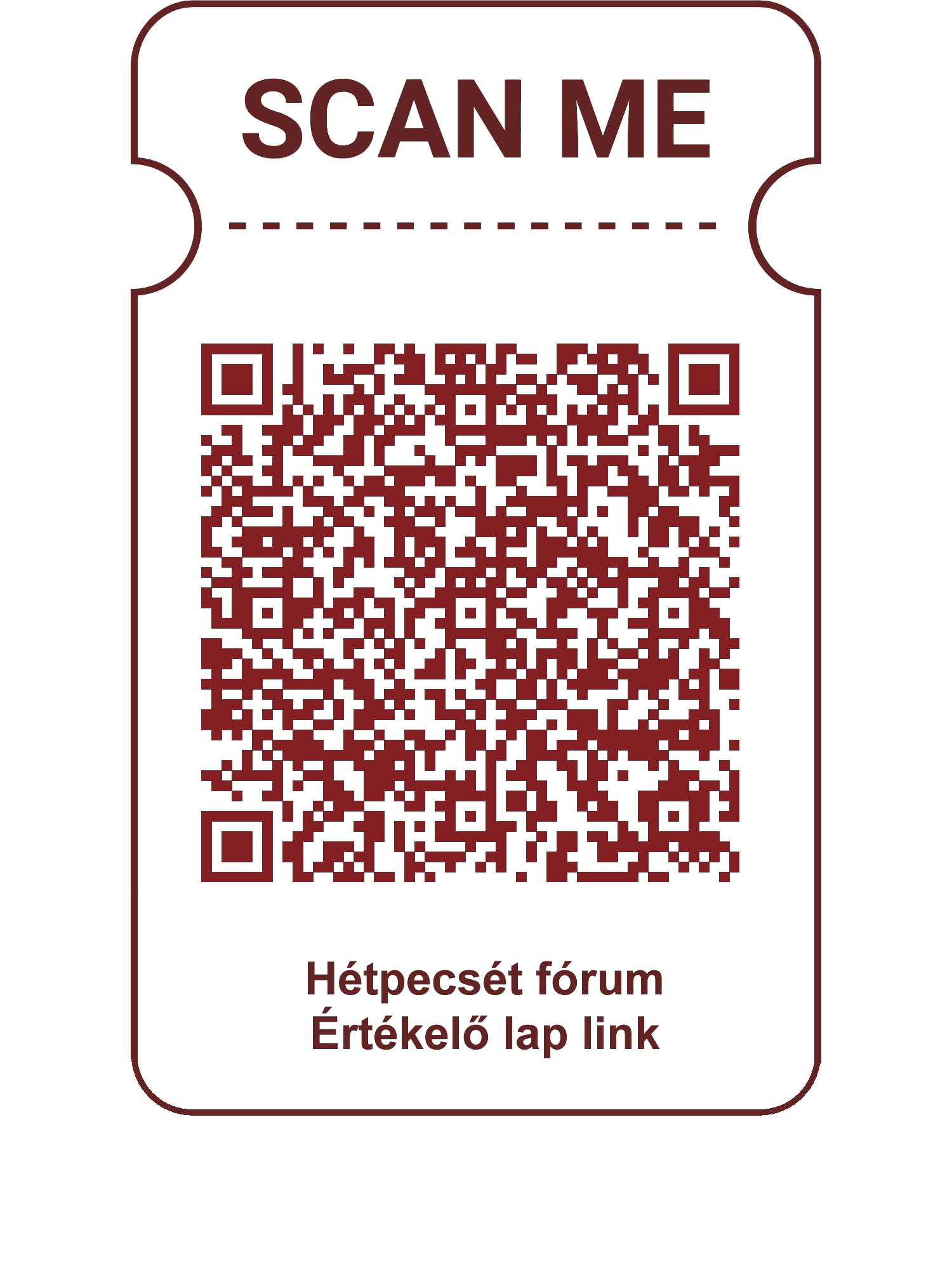 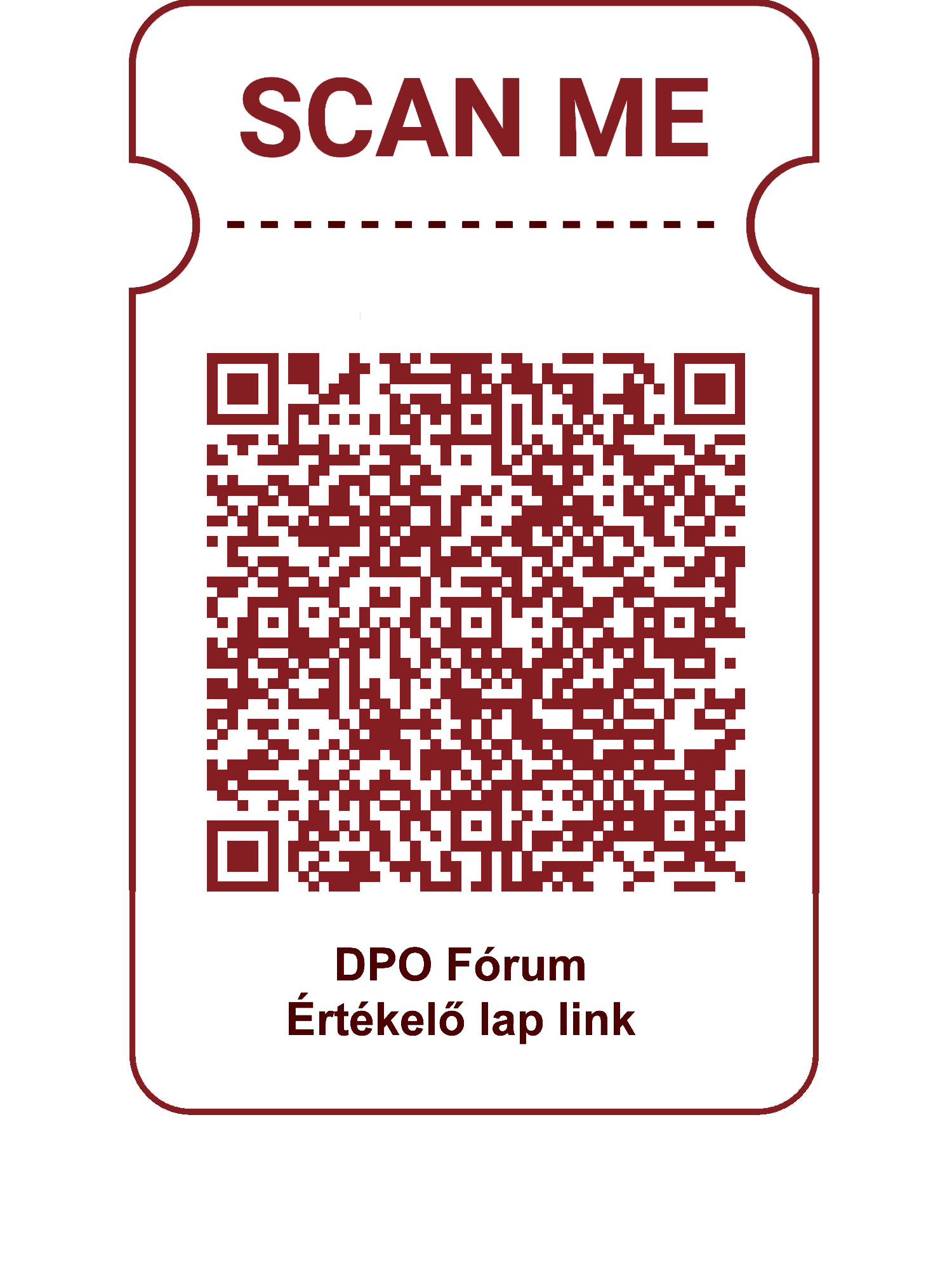 A jövő (2025!)...
2025.03.19.

2025.05.21.
2025.09.17.

2025.11.19.

„Információvédelem menedzselése”
CXVI. Szakmai Fórum
1 16
2025. május 21.
7